Safety Reporting System (SRS) report 
Jan 1st – Dec 31st 2018
Ibrahim Qoulaghasi
Quality Coordinator, QMD
King Faisal Specialist Hospital & Research Centre
[Speaker Notes: Key Points:
Unit-based safety programs promote safety culture.
According to the IOM, units/organizations with a positive safety hold these key beliefs:
Our processes are designed to prevent failure.
We are committed to detect and learn from error.
We have a just culture that disciplines based on risk.
People who work in teams make fewer errors

Source:
Institute of Medicine (IOM). Patient safety: Achieving a new standard of care. Washington, DC: The National Academies Press; 2004.]
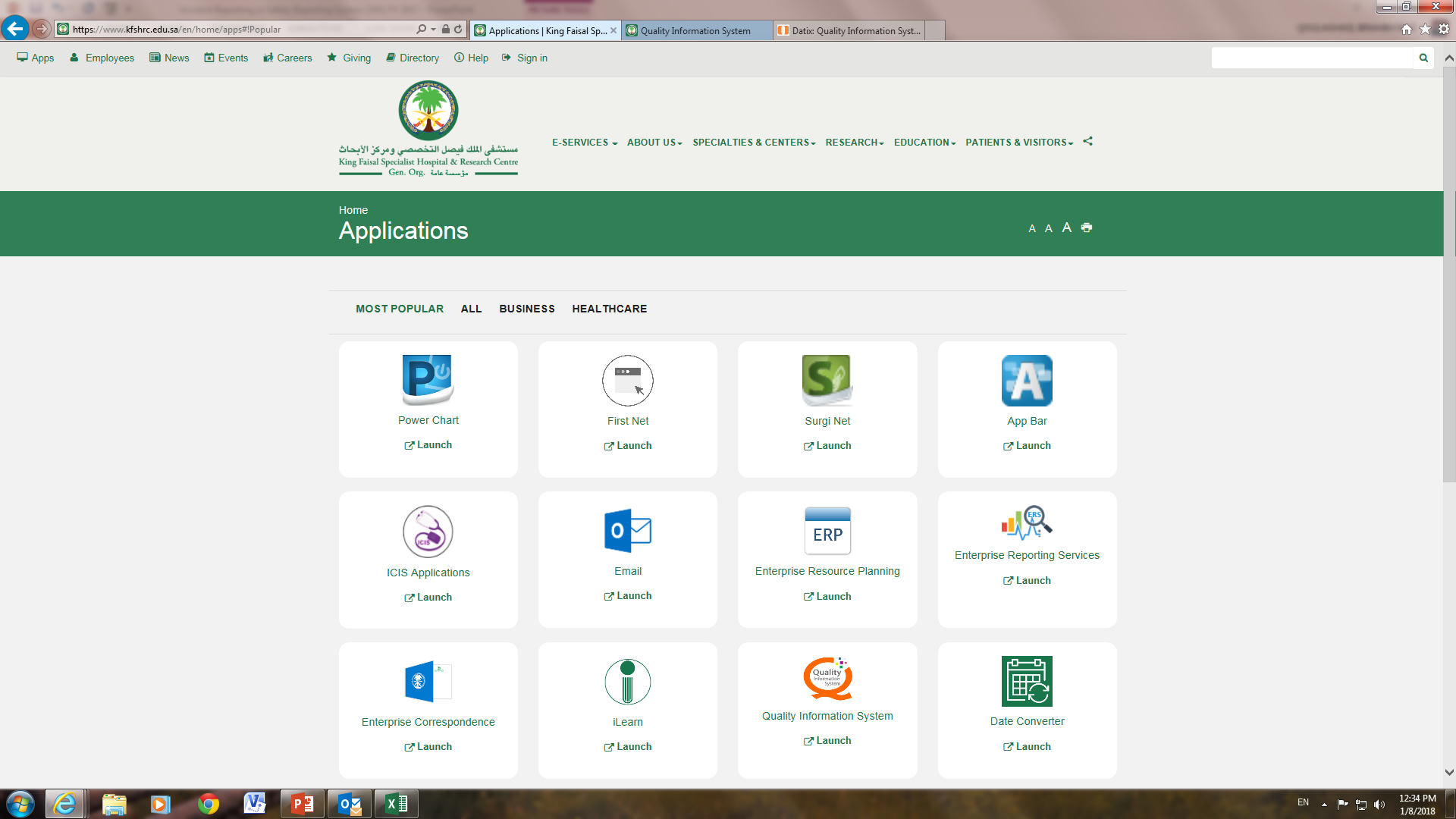 [Speaker Notes: How do we measure?

From Katherine Jones, PT, PhD]
[Speaker Notes: How do we measure?

From Katherine Jones, PT, PhD]
Incident Types Covered in SRS
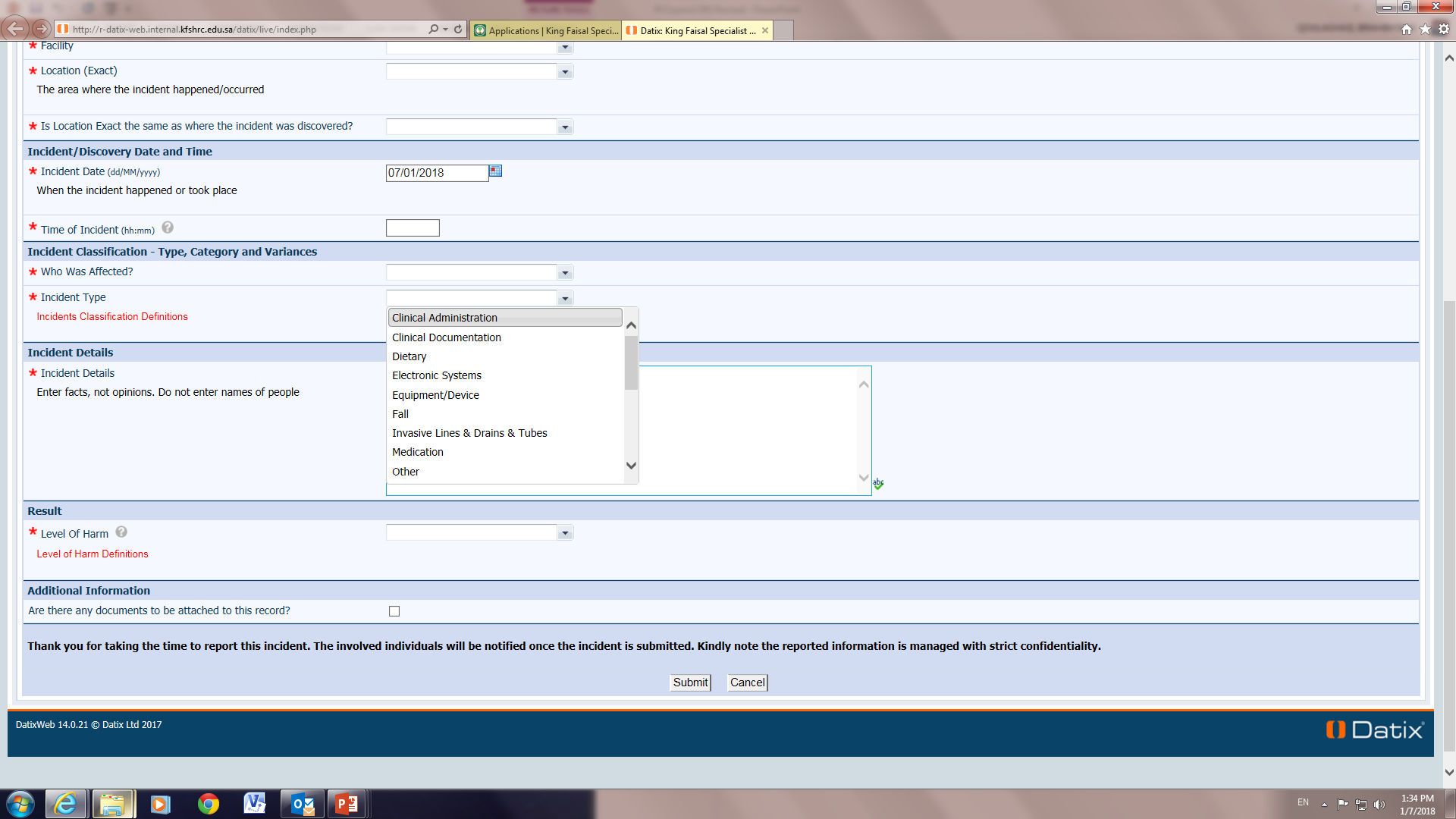 Pressure Ulcers
Skin Integrity
Falls
Invasive Lines/Tubes
Patient Management
Procedural
Medication
Specimen
Transfusion Related
Trauma
Work Related Injuries
Dietary
Equipment/Device
Safety
Security
Electronic System
Clinical Administration
Clinical Documentation
Supplies/Consumables 
Other
[Speaker Notes: How do we measure?

From Katherine Jones, PT, PhD]
Number of Reported Incidents per Year
[Speaker Notes: 1. Paper format 2002, 2. Qsatim implementation mid 2009, 3. Datix (QIS) implementation April 2014, 4. SRS training 101  started on Jan 2016, 5. Report one to prevent the next one campaign stated on Feb 2016, 6. Great catch program March 2017, 7. System redesign implemented on Oct 2017.]
Number of Incidents by Months 2017 - 2018
[Speaker Notes: How do we measure?

From Katherine Jones, PT, PhD]
Top 10 Reported incident by Incident type FY 2018
2017
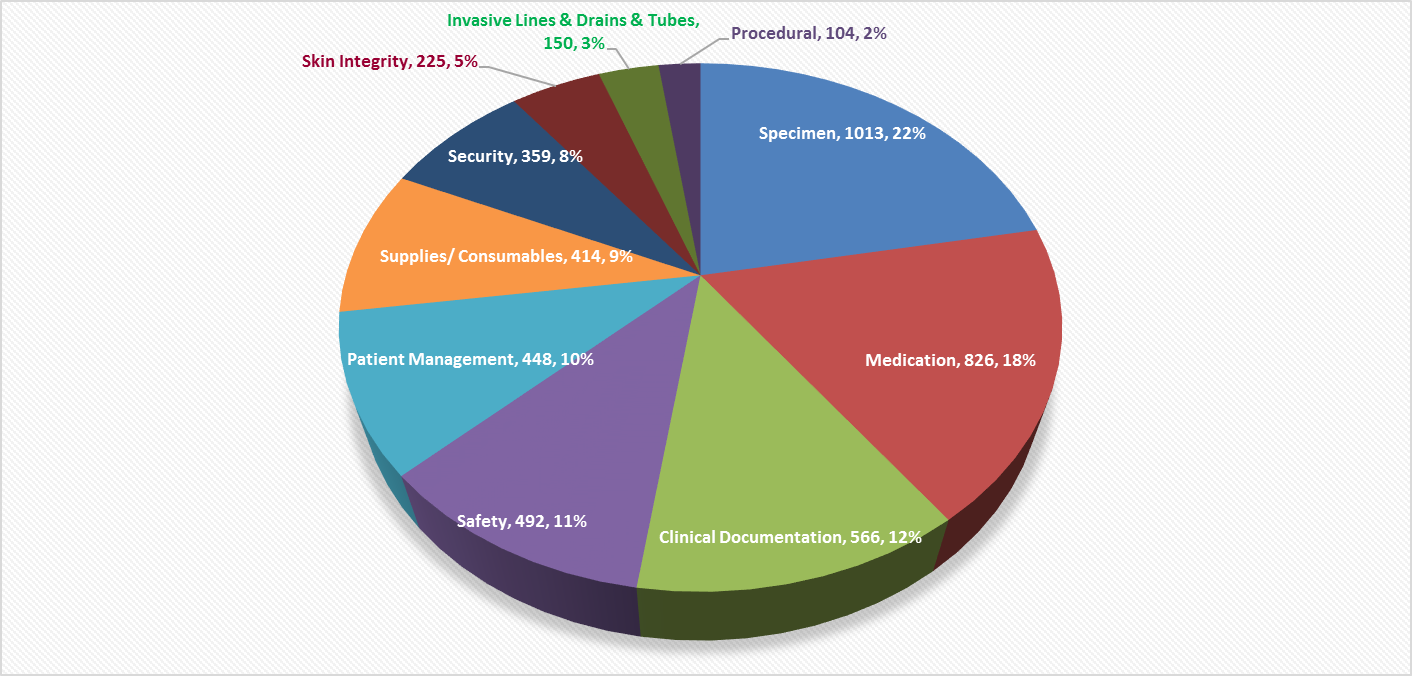 [Speaker Notes: How do we measure?

From Katherine Jones, PT, PhD]
Top 10 Incidents by Location (Exact) FY 2018
[Speaker Notes: How do we measure?

From Katherine Jones, PT, PhD]
DEM Drill Down Reported Incidents by Incident Type FY 2018
DEM Drill Down 
By Specimen Stage FY 2018
DEM Drill Down 
By Specimen Stage “collection” FY 2018
Clinical Documentation by Variances
Top 10 Clinical Documentation (Missing, Incomplete, Incorrect) per location Exact
Top 10 Patient Management by Sub Category
Top 10 Patient Management (Delay Treatment) per Location Exact
Top 10 Patient Management (Delay Admission) per Location Exact
Top 15 Incidents by Discover Location FY 2018
[Speaker Notes: How do we measure?

From Katherine Jones, PT, PhD]
Top 5 Incidents by Discover Location “Compiled” FY 2018
Number of Rejected Incidents FY 2017 - 2018
PI Project initiated by Nursing
Incidents by Level of Harm FY 2018
Number of IA Per Initiating Department FY 2018
Number of Intense Analysis/Case Reviews per Year
Percent overdue "under review" incidents / month 2018
Number of Sentinel Events FY 2018
Number of Sentinel Events Actions assigned by Department
SE Action Plan Status FY 2018
M&M Referrals FY 2018
Number of assigned actions by “start date" FY 2017-2018
Actions by Assigned by ('From')
Sentinel Events Action Status Report: Case 1 
Delay Patient Management that led to Brain Death followed by death
Jeddah SE #1 Cont.
Sentinel Events Action Status Report: Case 2 
Inappropriate differential diagnosis of CHF instead of PE which led to patient death in the bathroom
Jeddah SE #2 Cont.
Root Cause Analysis By (SEEN&MC) 
Critical result/ new finding post ECHO was not communicated to referring MD resulted in MVR
Jeddah RCA Cont.
2019 Plan
Establish a Risk Management Framework
Drive change in safety culture through the implementation of Just culture
Establish a process to communicate with patient when adverse events occurred
Conduct AHRQ PSCS and utilize results in improving patient safety program hospital wide. 
Continuation and streamline Great Catch Program
Launching Risk Management module
Launching Hotspot module
Lunching Mortality & Morbidity Module
Challenges
Ownership and accountability
Handlers assigning wrong follow-up individuals
Overdue under review incidents
Leave coverage
Assigning the wrong level of harm (LOH) 
No feedback from follow-up individuals
Handlers role in the department (full-time versus additional assignment)
Quality of incident completion 
Learning from Incidents
Feedback to reporters 
Overdue actions
Lengthy process for IPP/ Pathways development
Action hierarchy (strong, intermediate, week)
Delay implementation of actions requires budget/ infrastructure 
SE Disclosure
Thank you
[Speaker Notes: How do we measure?

From Katherine Jones, PT, PhD]